2019-2020
KINDERGARTEN
SCHOLASTIC ACADEMY FOR
ACADEMIC EXCELLENCE
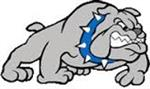 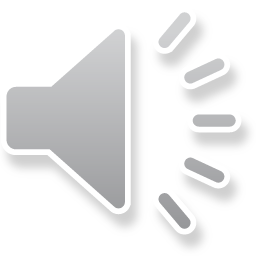 Welcome to our
“Moving Up”
Gallery
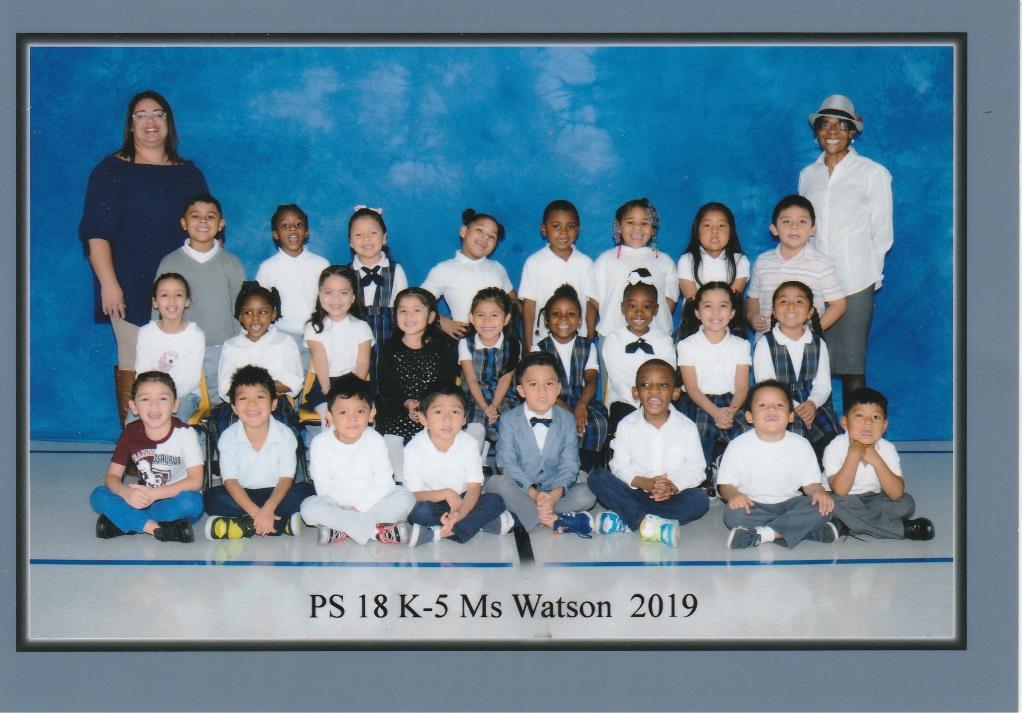 K is for Kindergarten---hip, hip, hooray.
I is for imagination we use everyday.
N is for numbers--we know one, two, three.
D is for drawing, the best you can see!
E is for exercise to keep our bodies strong.
R is for reading books all day long.
G is for good friends. We made more each day.
A is for the alphabet we know how to say.
R is for remembering everything we learned.
T is for treats every Friday we earned.
E is for excitement. This year we've had some.
N is for next year. First grade here we come.
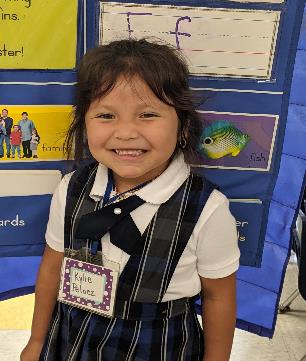 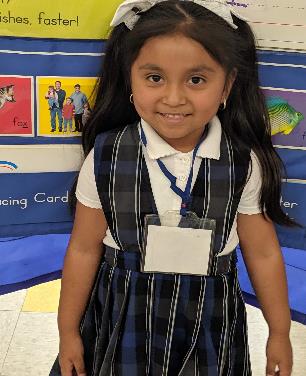 We learned to write sentences.
Kylie
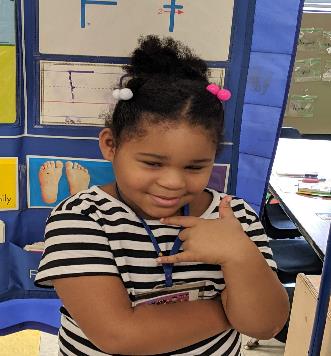 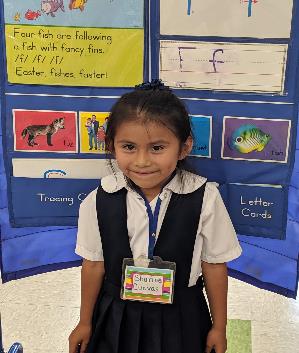 Rachel
Sherine
Ajanah
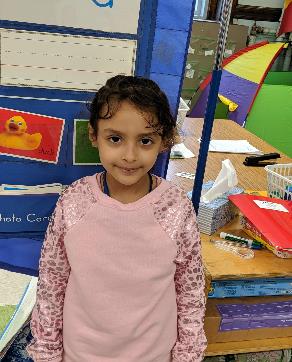 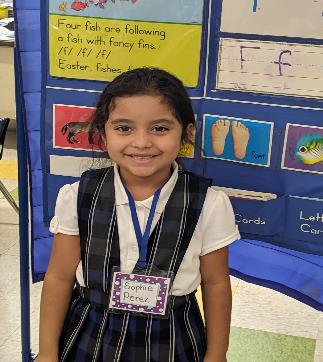 We learned to draw and color, by mixing colors.
Noor
Sophie
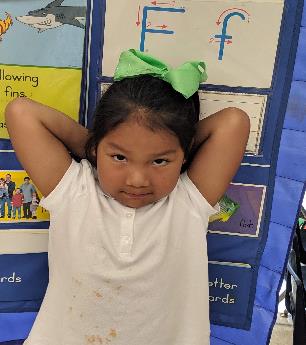 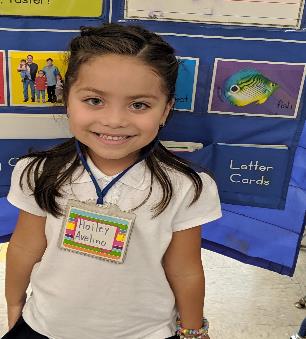 Diana
Hailey
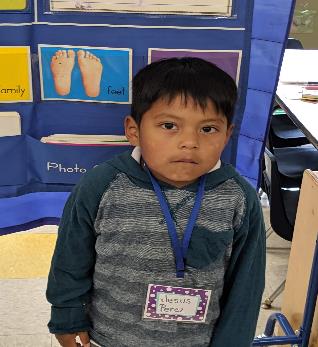 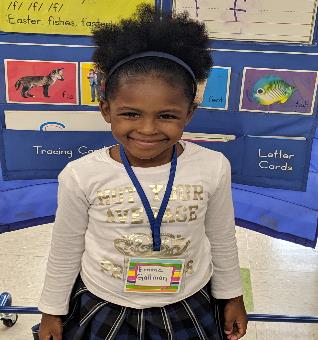 We learned to read.
Jesus
Emma
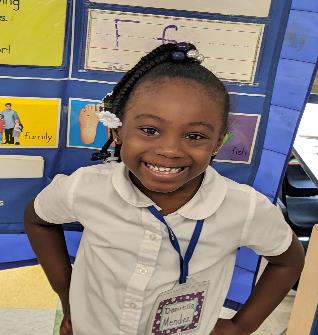 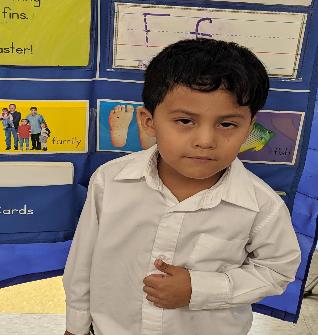 Daniella
Ronaldo
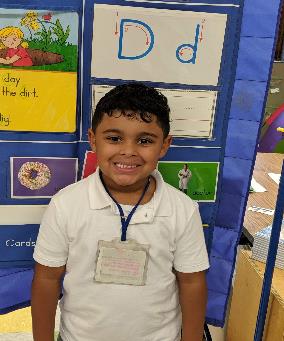 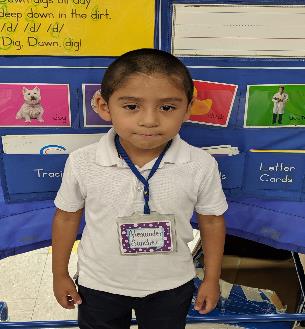 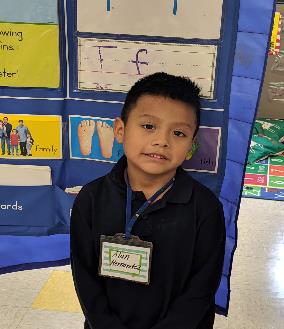 Alexander
Alan
Liam
We learn to build using blocks, and our vocabulary.
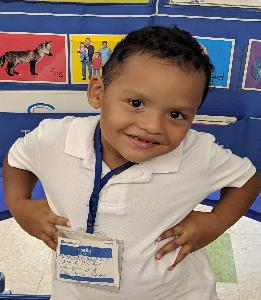 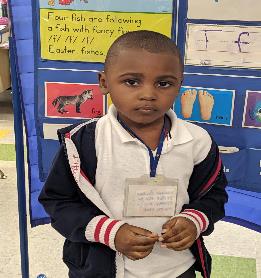 David
Sebastian
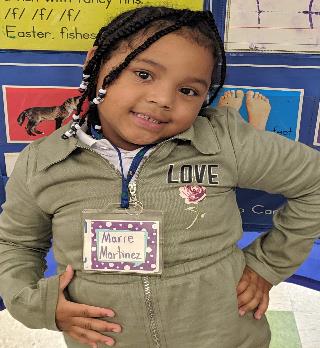 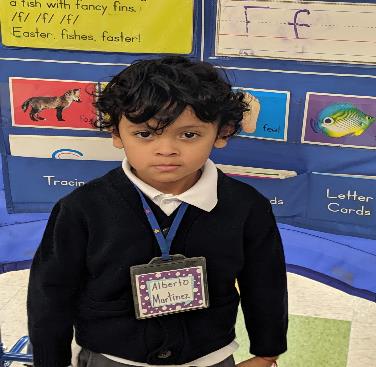 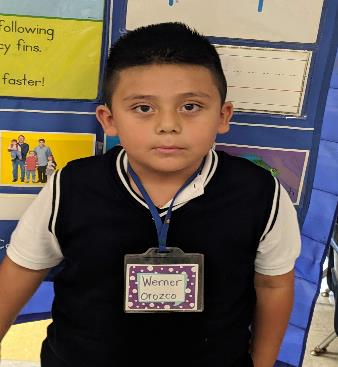 Marie                              	Alberto                		           Werner
We learned to add and subtract
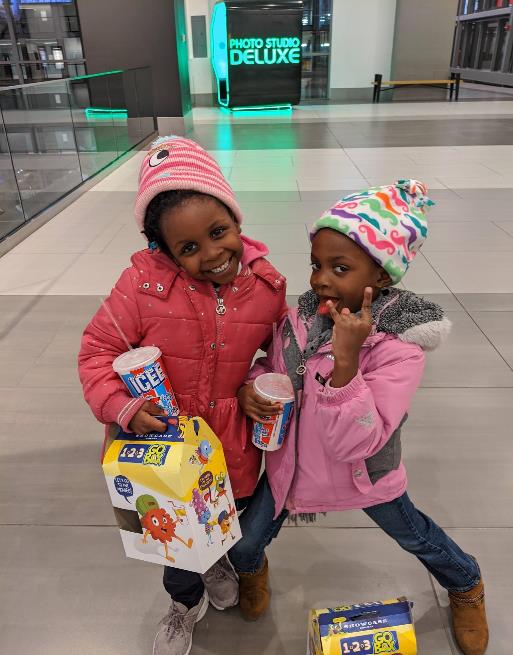 We learned to make new friends.
Savannah and Ajahni
Ms. Watson’s class is 100 Days Smarter
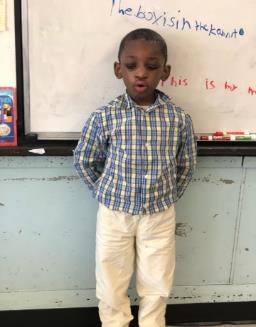 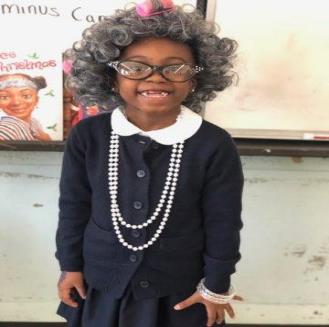 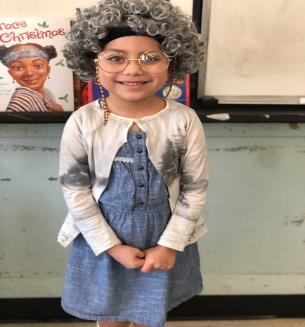 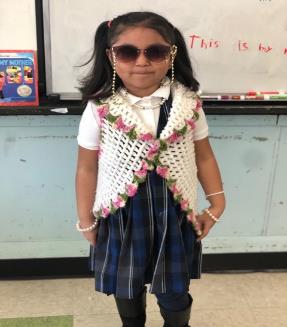 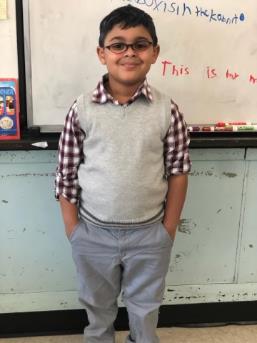 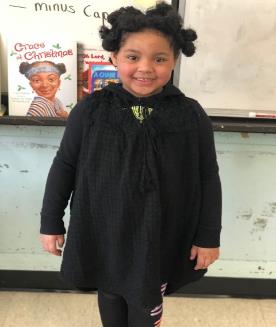 What we would look like when we are 100 years old!
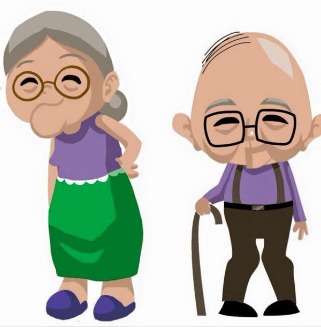 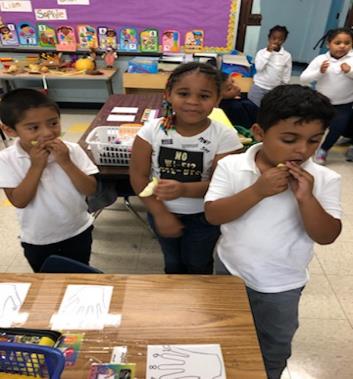 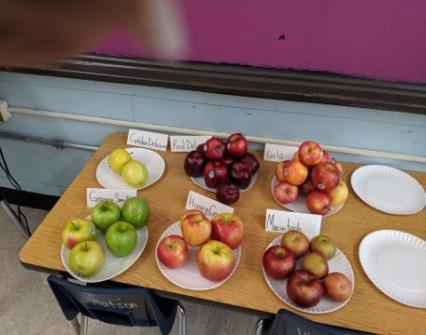 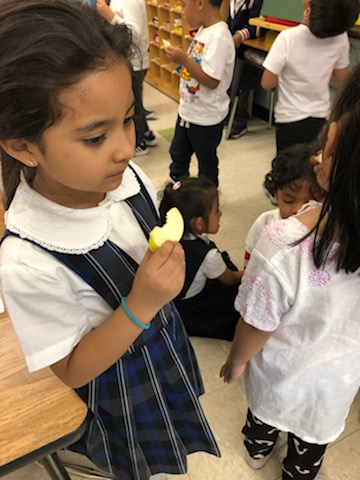 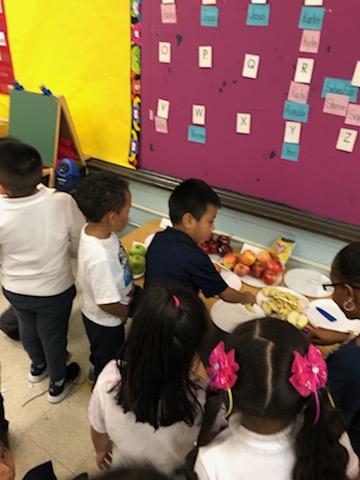 We tasted apples, which do you like best?
That is a sour apple.
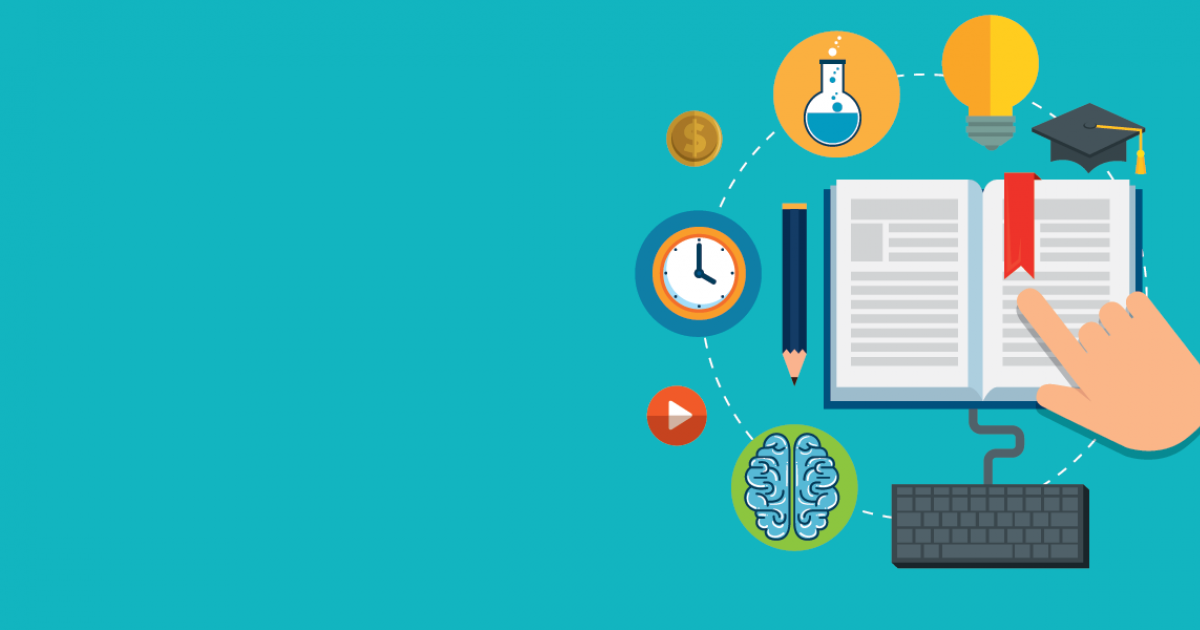 College 
is my future
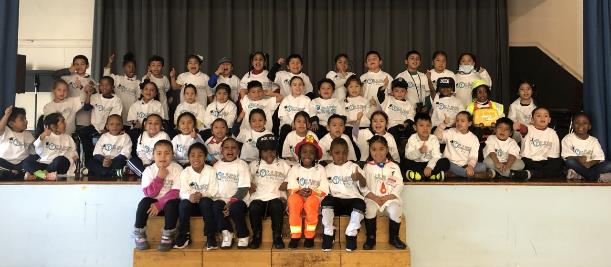 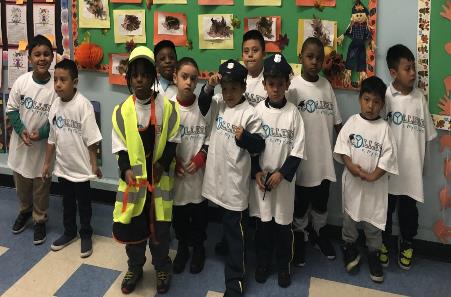 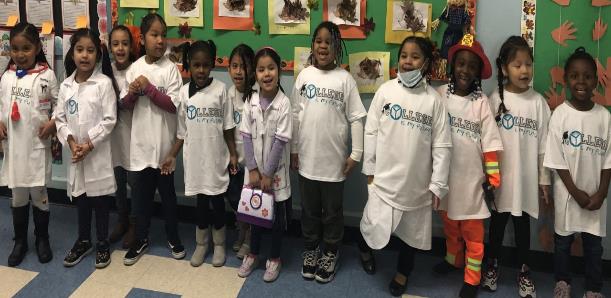 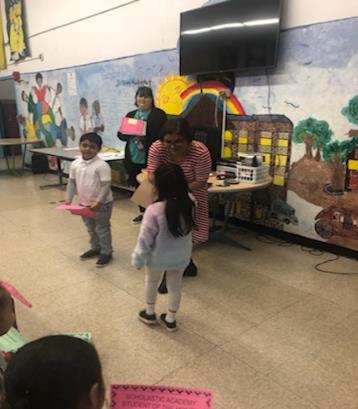 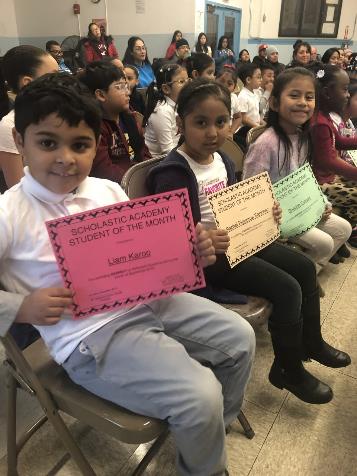 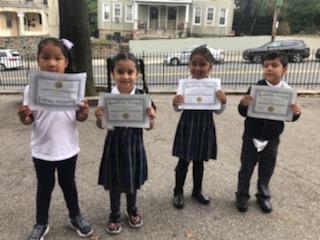 Getting special rewards for doing something extra special at school.
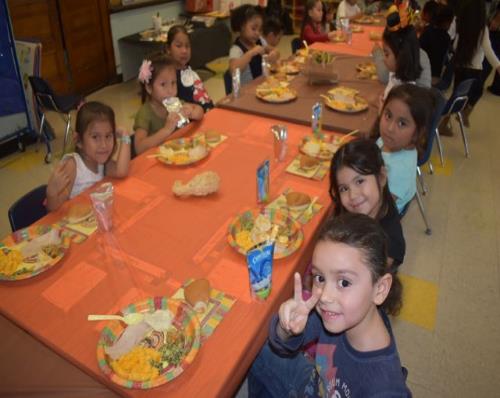 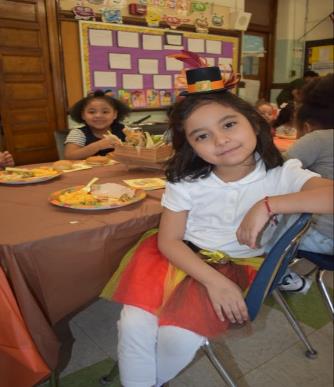 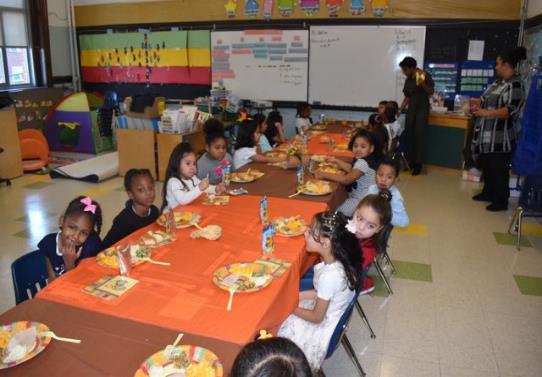 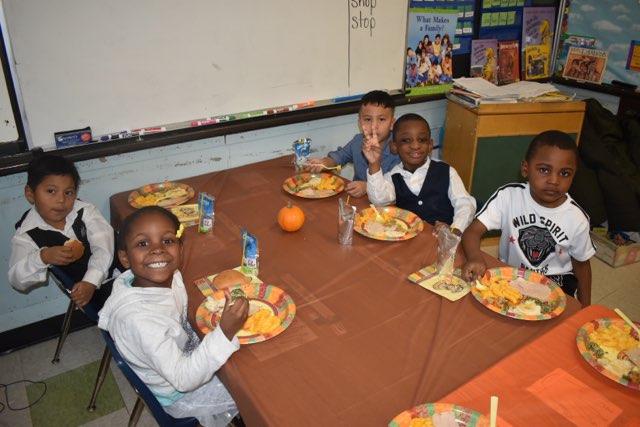 We learn to share and be thankful for friends.
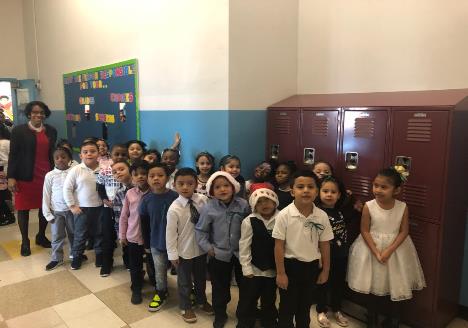 Christmas Concert
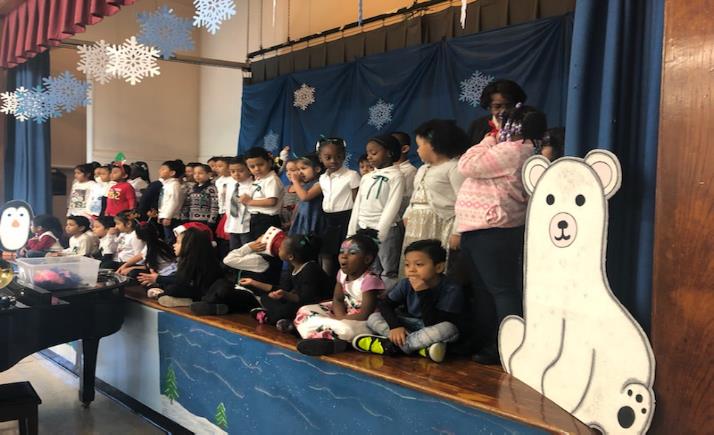 Celebrating the Holiday. 
We learned to give.
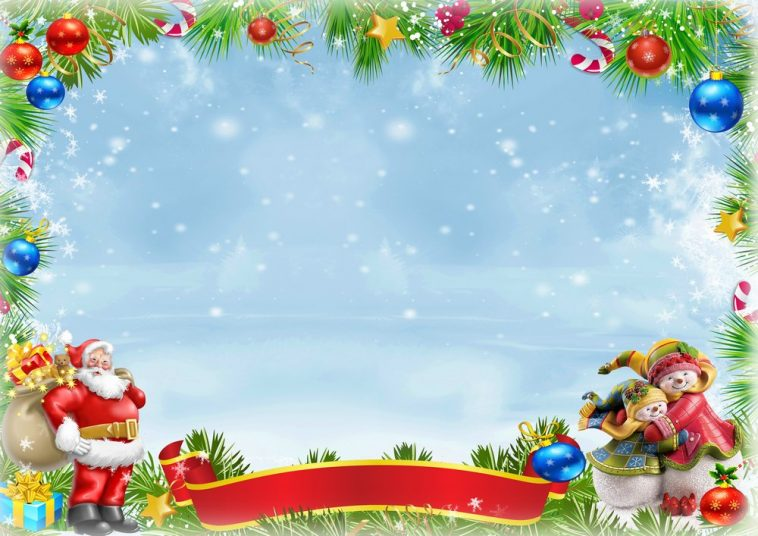 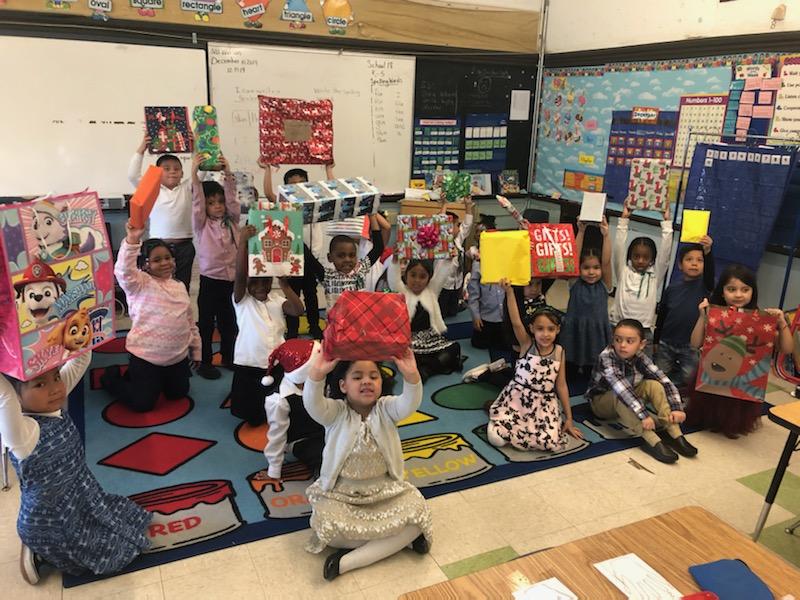 Santa was here!!!
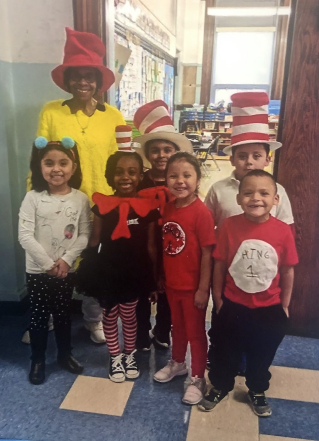 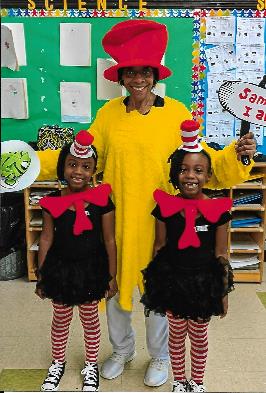 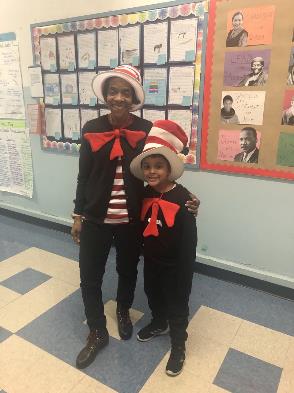 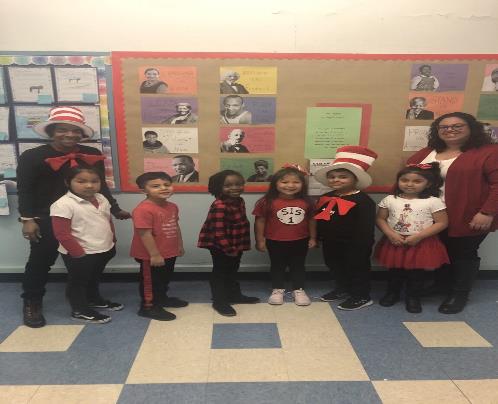 Celebrating Dr Seuss
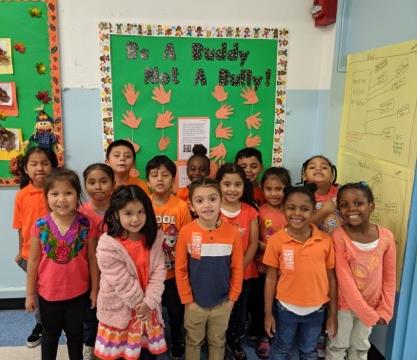 We fight against bullies, no bullies in K5.
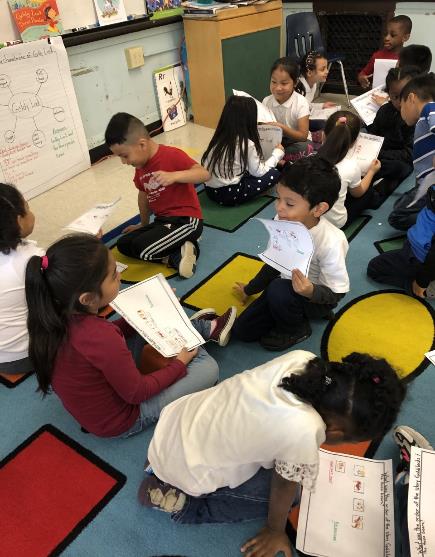 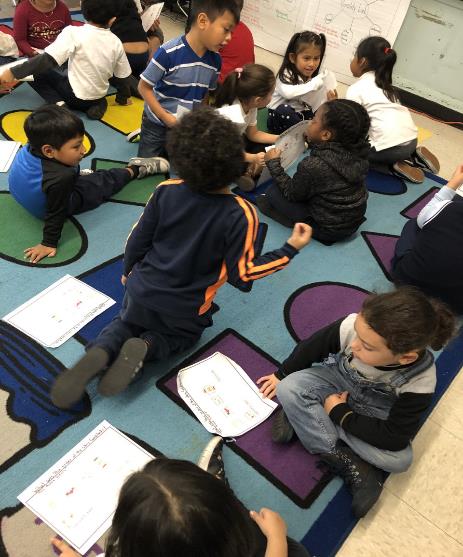 Turn and Talk
Think together with a friend, you’ll have 
an answer in the end.
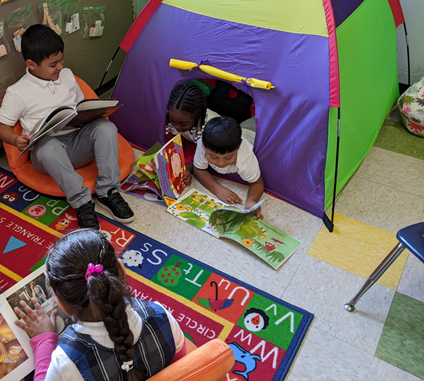 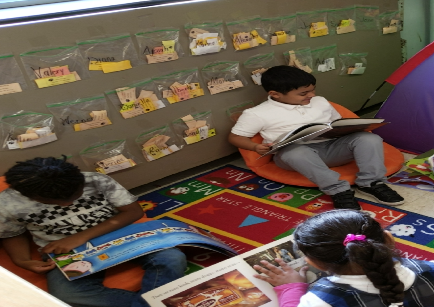 Friends read and share together.
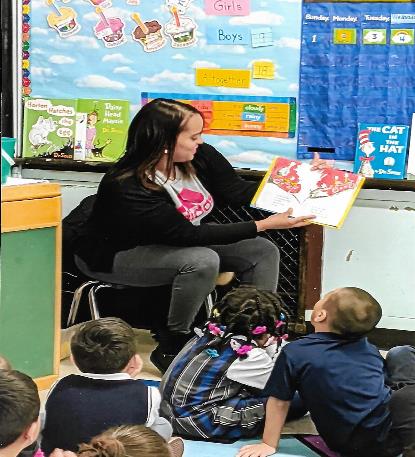 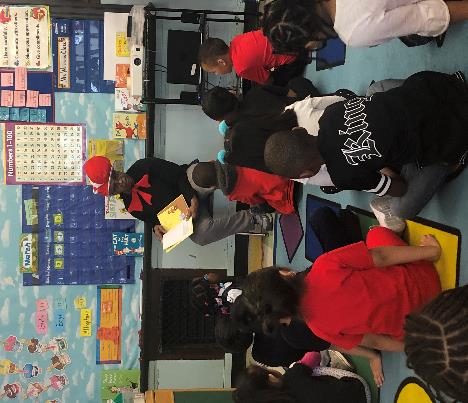 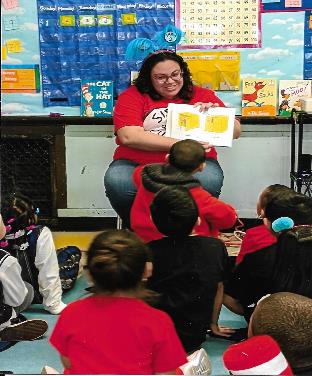 Special guests came to read to us.
Thank You!
OUR ADMINISTRATORS
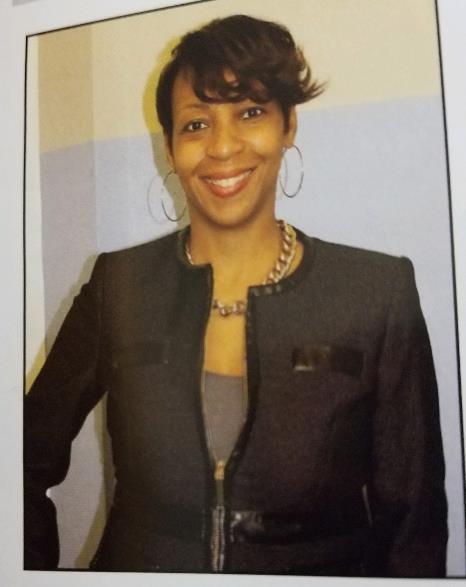 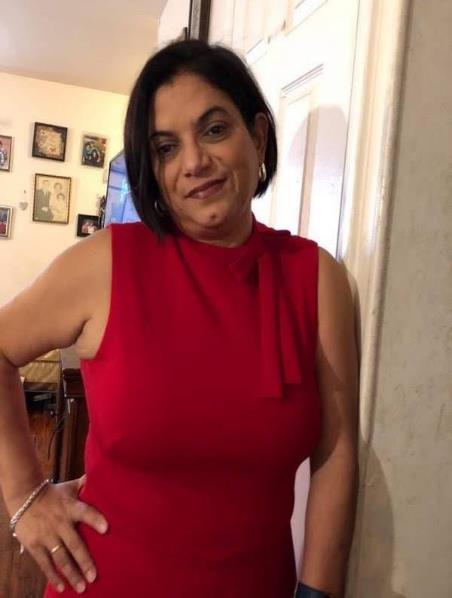 Dr. Valencia Brown-Wyatt
Principal
Mrs. C. Heid
Assisted Principal
The rooms were all empty
The toys were all put away.
This was not how I expected 
your “Moving Up Day”.

You are a very special person
And I want you to know.
How I loved to be your School Aide,
How fast the weeks did go! 

In our short time 
We laughed, learned and played.
But you are growing up now.
You are going to First Grade!

Please come back to visit me
As through the grades you grow,
Ms. Z will be here to help you with
Everything you must to know.
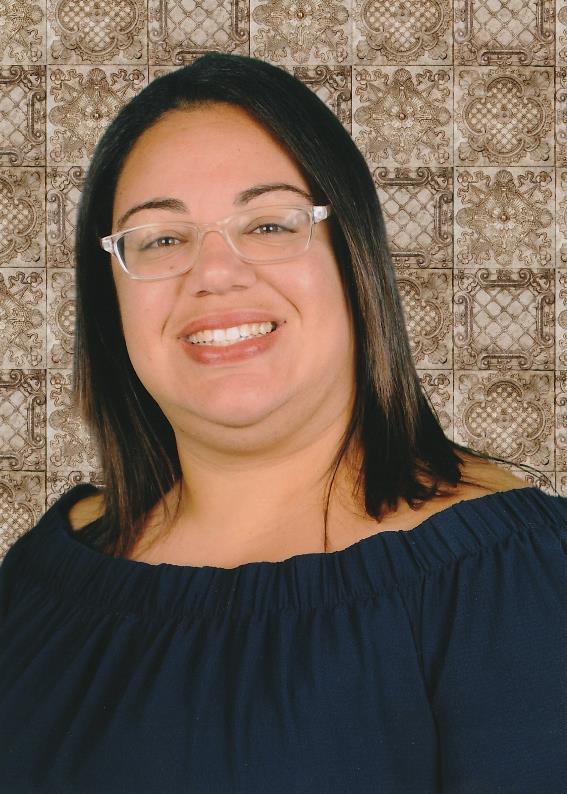 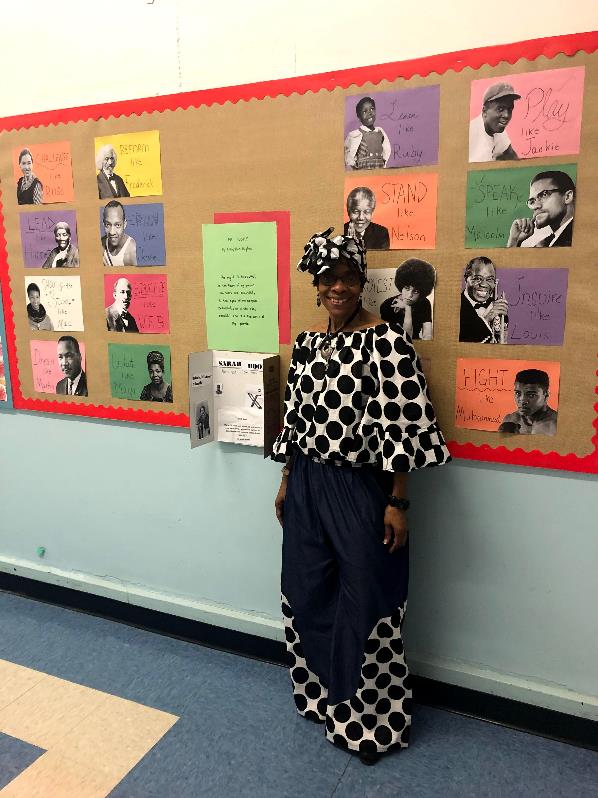 TO MY K-5 CLASS

The last day of school...the closing of one door and the opening of another. You are now first graders!

To my students: I want to thank each child for all the warmth, the memories,and the learning that we have shared this school year. I want to say THANK YOU! For when I teach
I also learn. This past year, we have faced many challenges, 
and have grown through them together. A little bit of each of 
you will always be with me. Stop by and say hello, when you 
are on your way to first grade. I would love to know how you 
are doing.  Always strive to be the BEST that you
can be!

To my parents: the last four months was a bit rough, but I thank 
you for hanging in there with me. I could not have done it
without you. I thank you for allowing me to be your child’s
teacher. I hope this year was as rewarding to you as it was to
 for me. I will love your child always

Ms. L. Watson